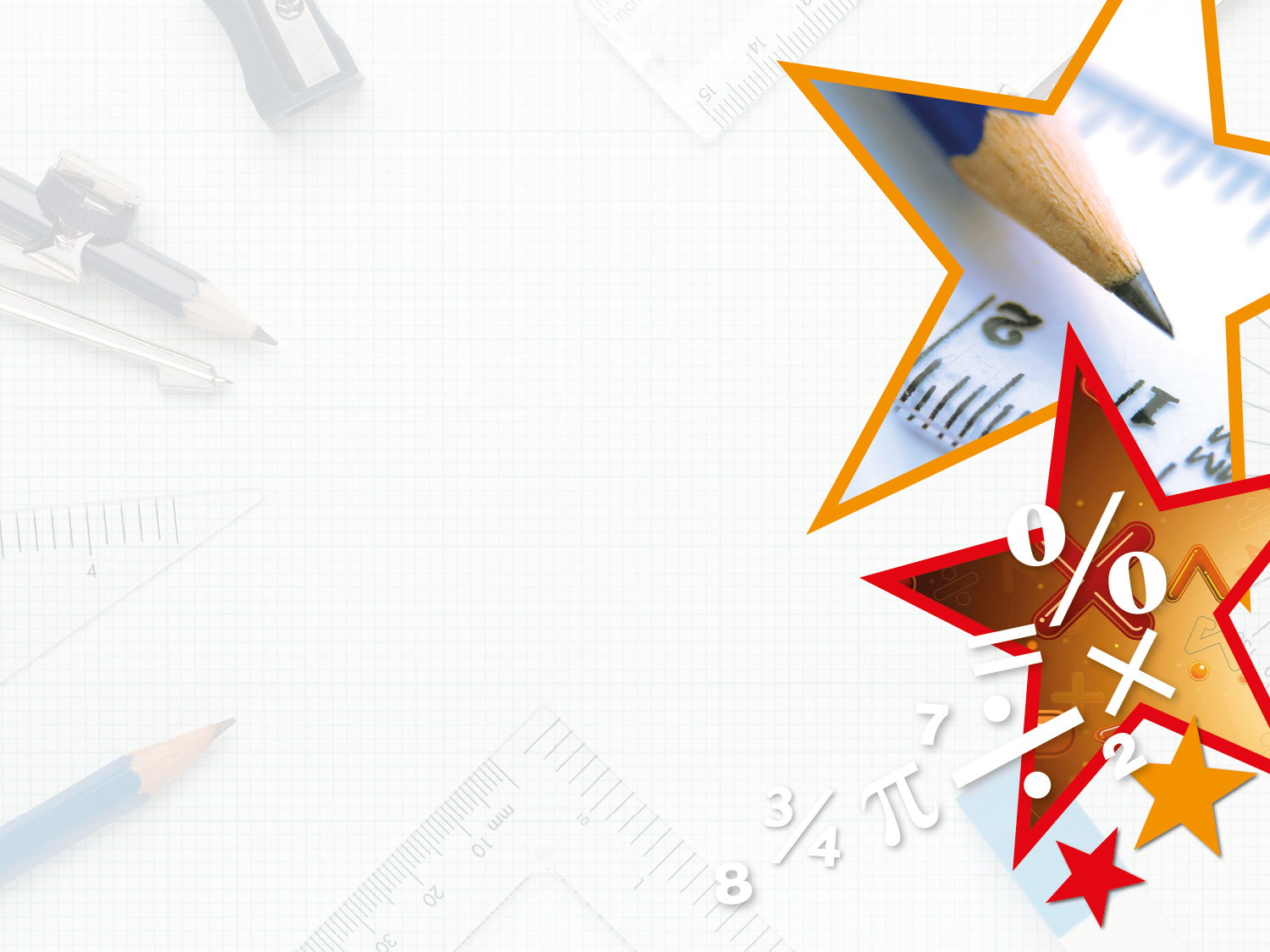 Lesson 2: 
Equivalent Fractions
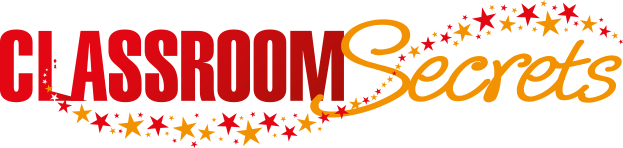 © Classroom Secrets Limited 2019
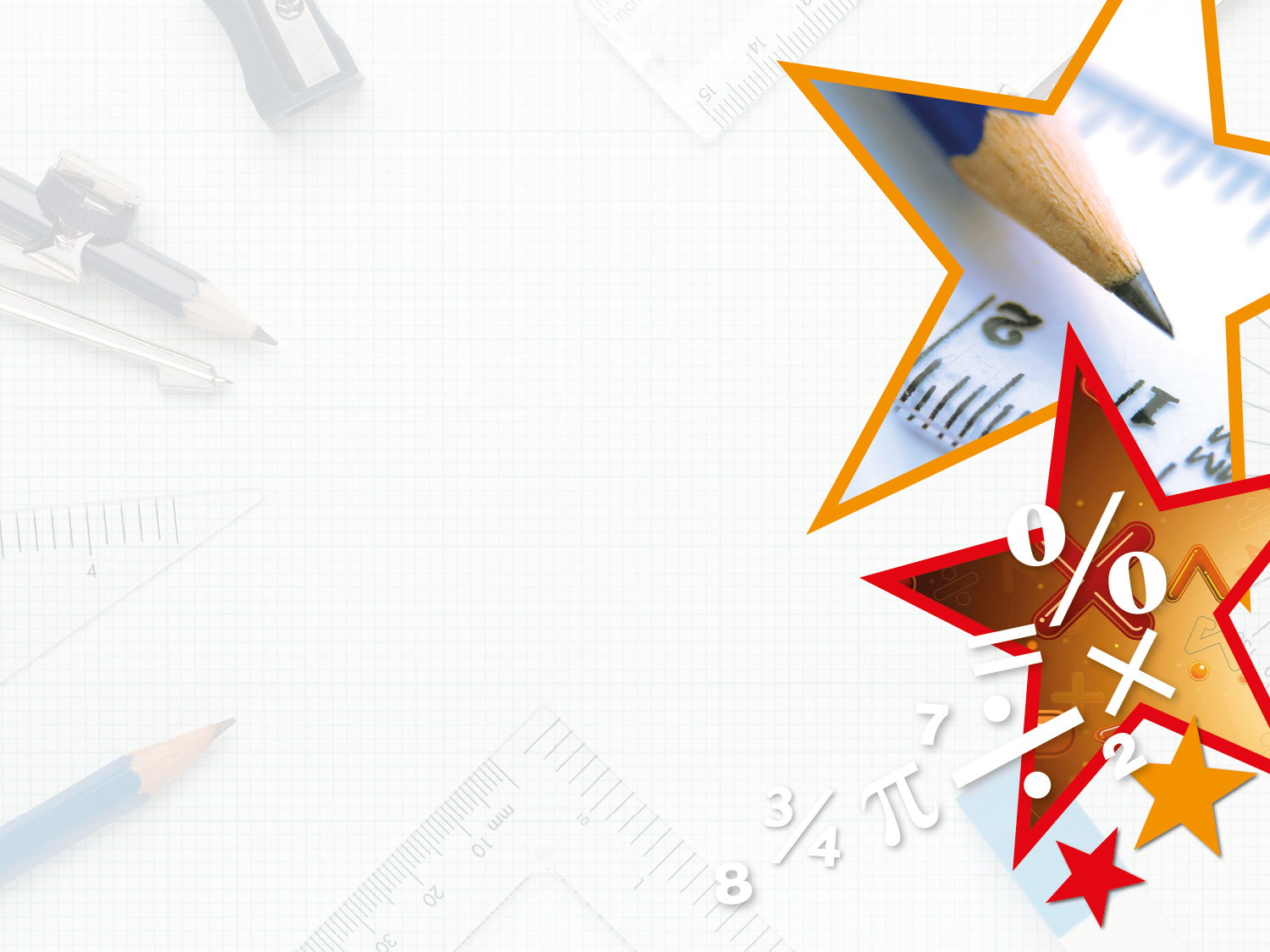 Let’s start warming those brains up!

Circle the different representations of       below.
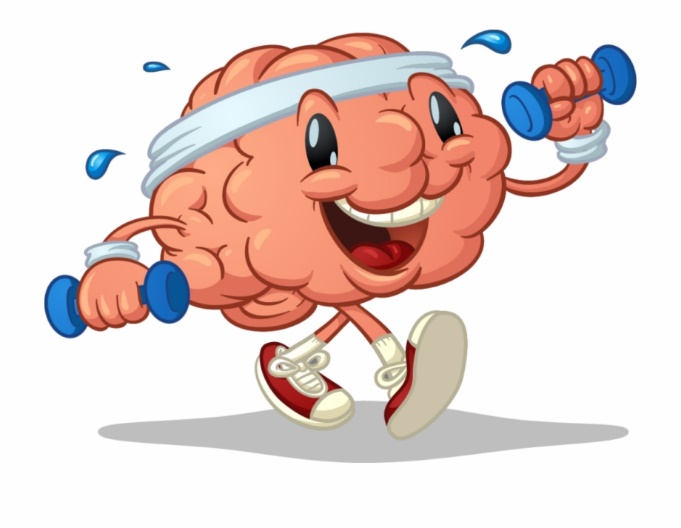 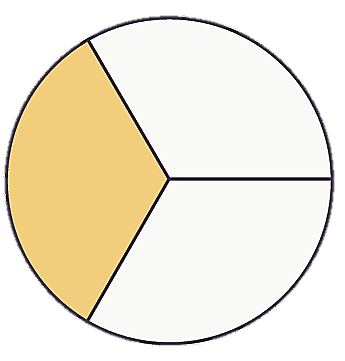 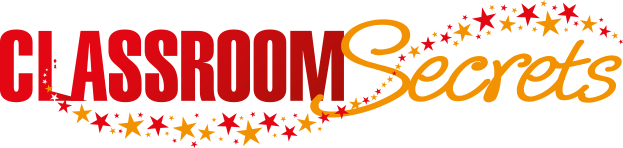 © Classroom Secrets Limited 2019
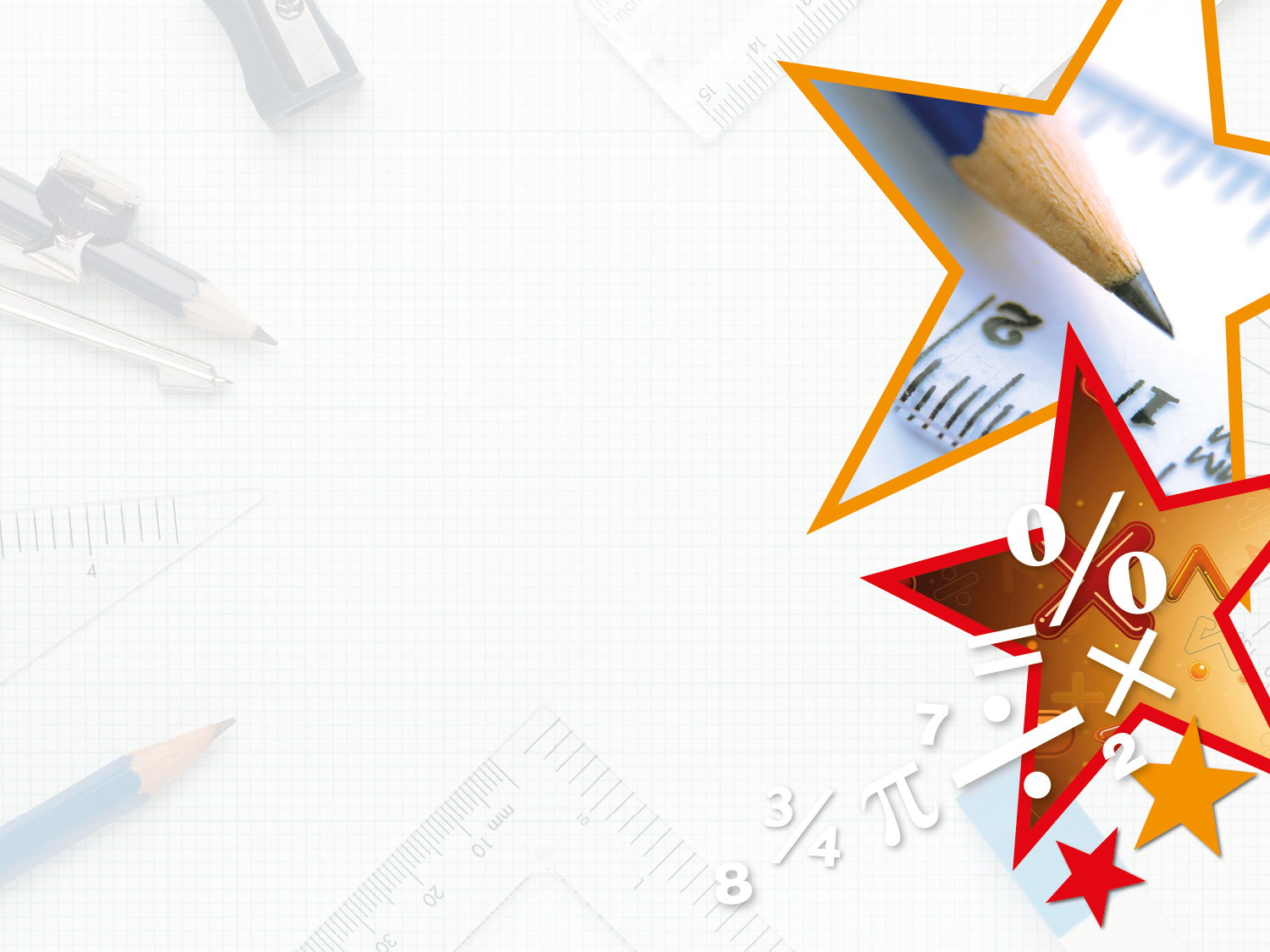 Circle the different representations of       below.
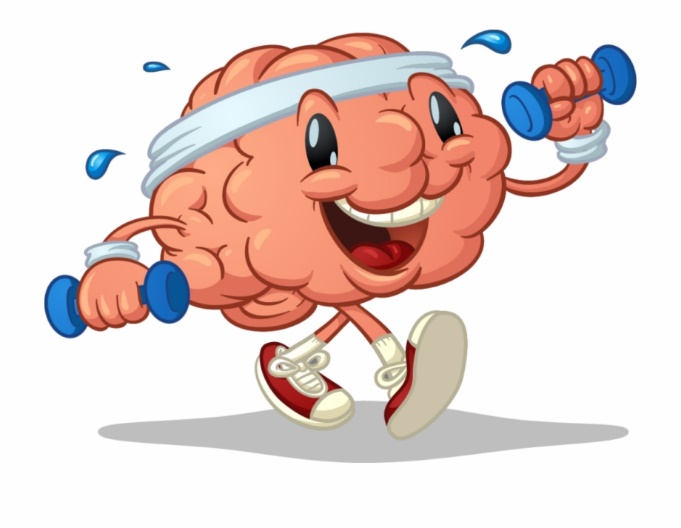 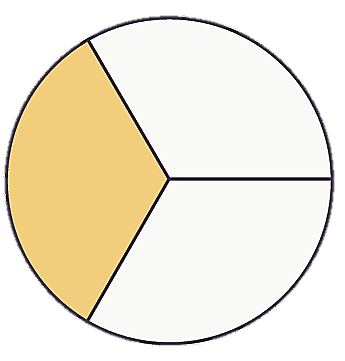 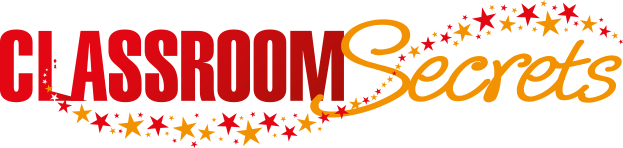 © Classroom Secrets Limited 2019
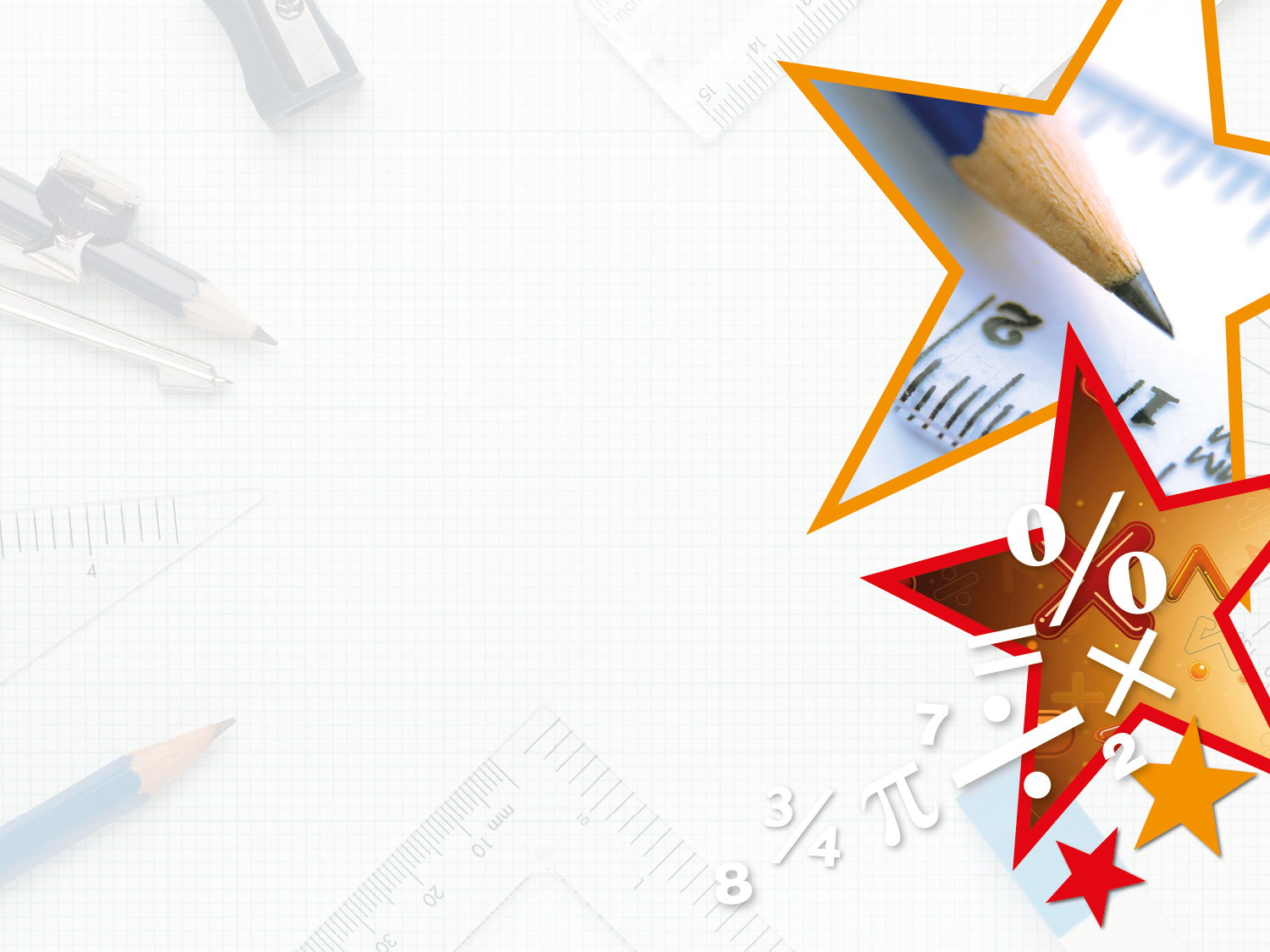 Which images show     ?
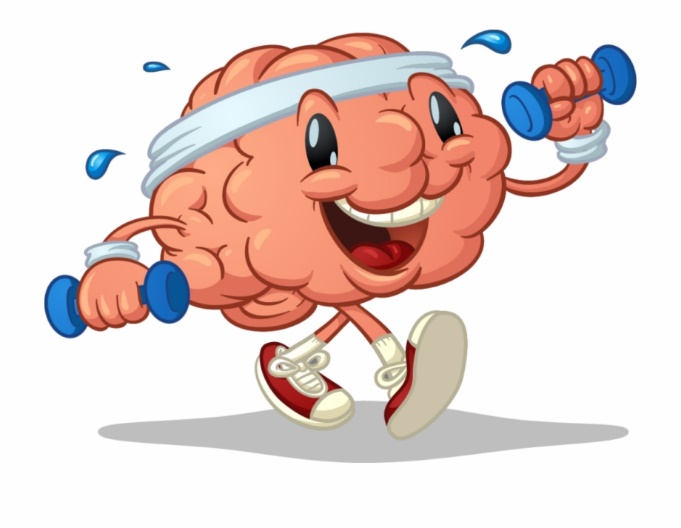 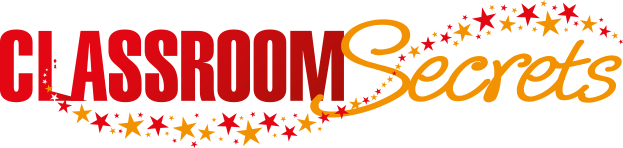 © Classroom Secrets Limited 2019
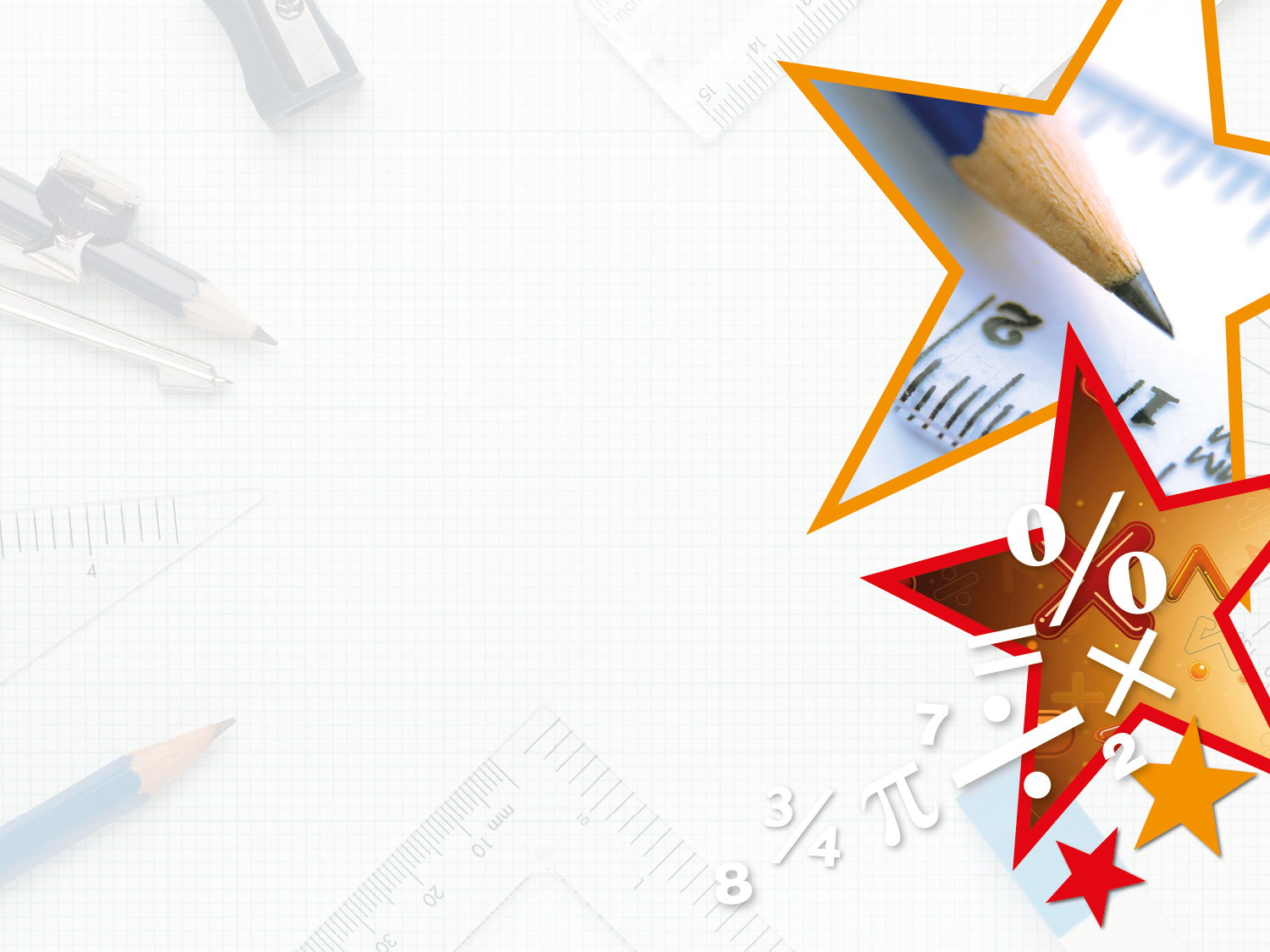 Which images show     ?











  is 2 of 9 equal parts.
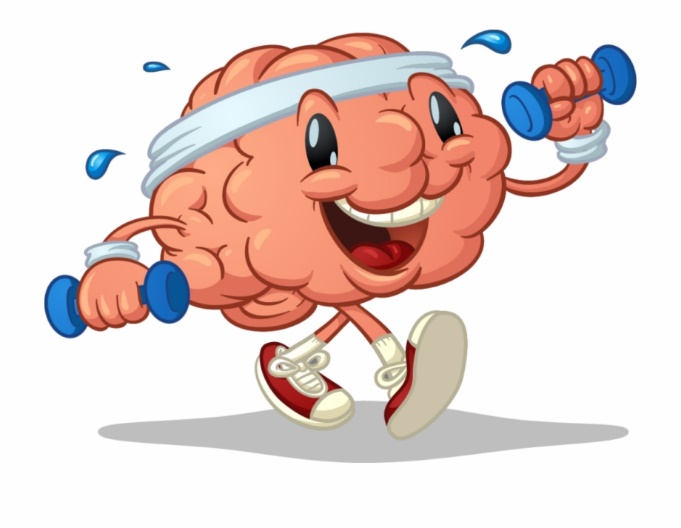 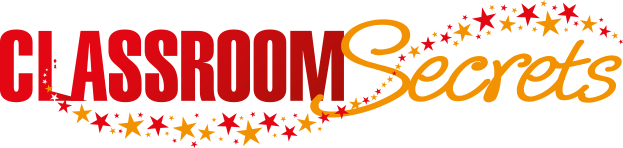 © Classroom Secrets Limited 2019
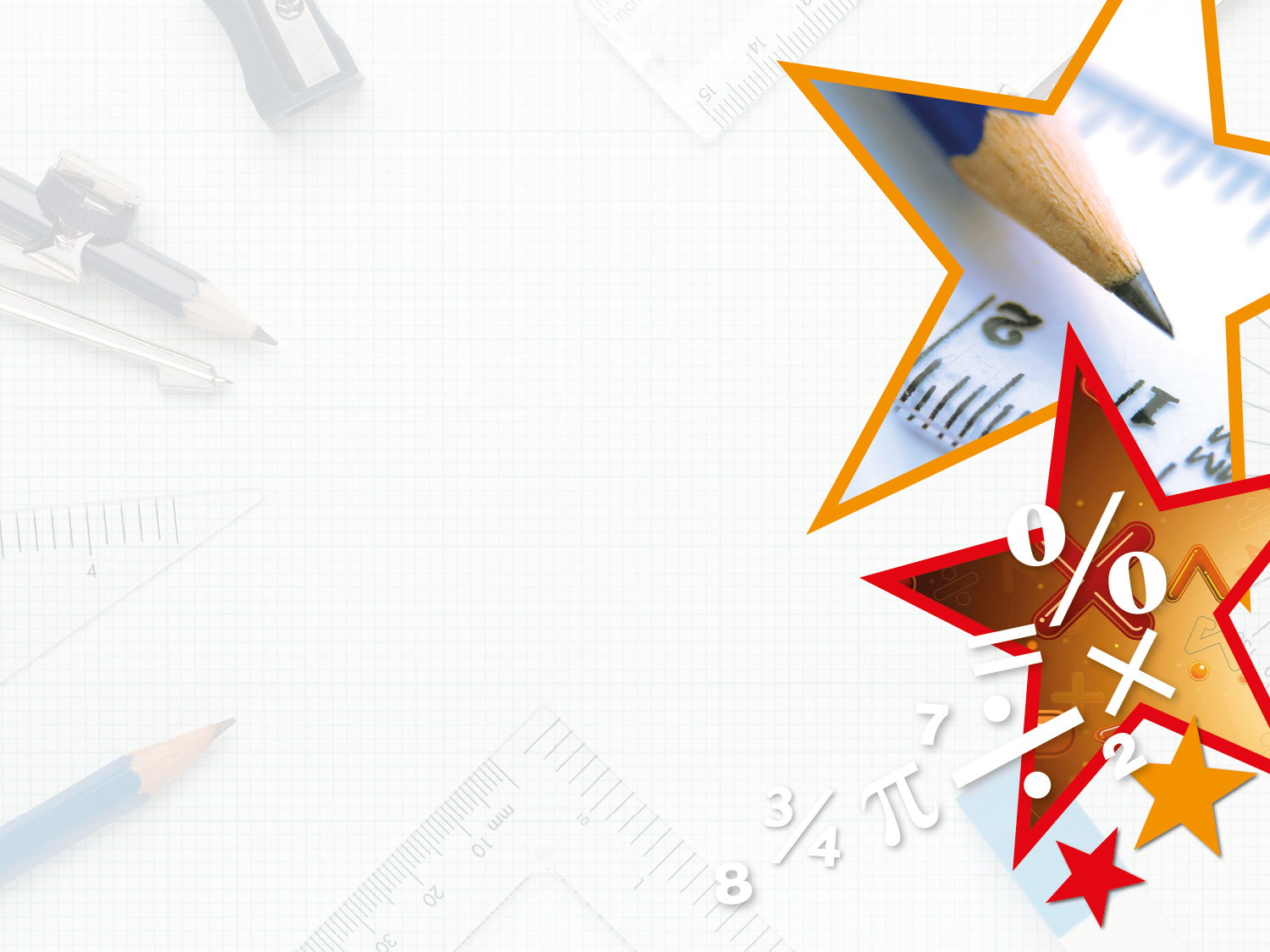 Complete the diagram to show the equivalent fraction.
What is the fraction in the first diagram?
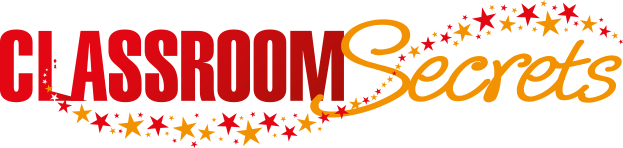 © Classroom Secrets Limited 2019
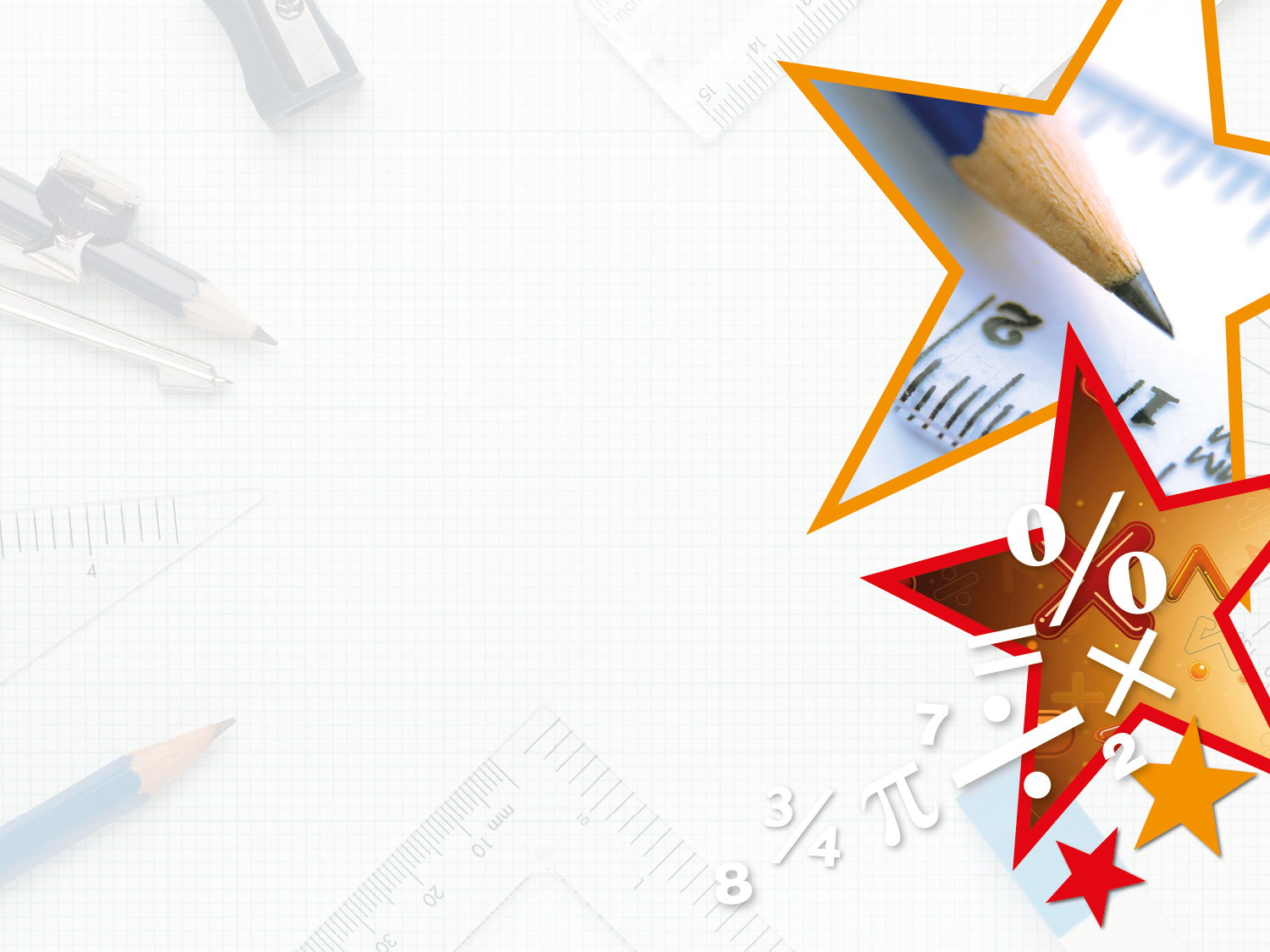 Complete the diagram to show the equivalent fraction.
What is the fraction in the first diagram?
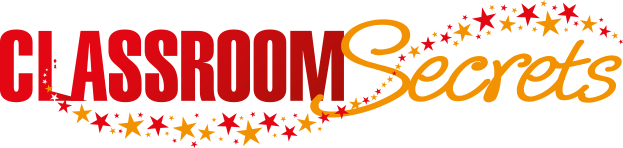 © Classroom Secrets Limited 2019
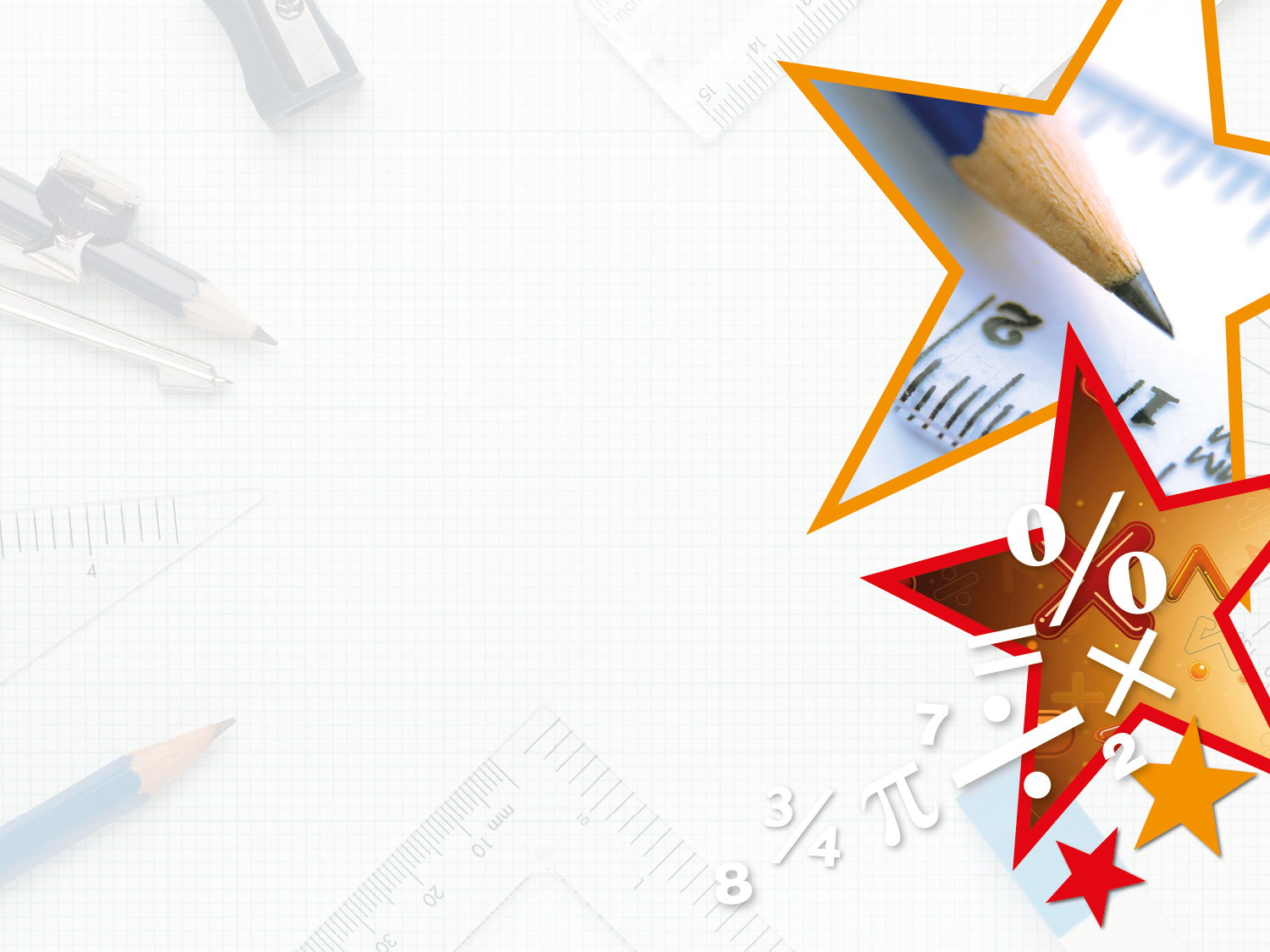 Complete the diagram to show the equivalent fraction.
What is the fraction in the first diagram?


Now work out the denominator for the second diagram.
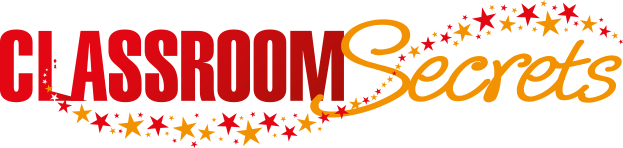 © Classroom Secrets Limited 2019
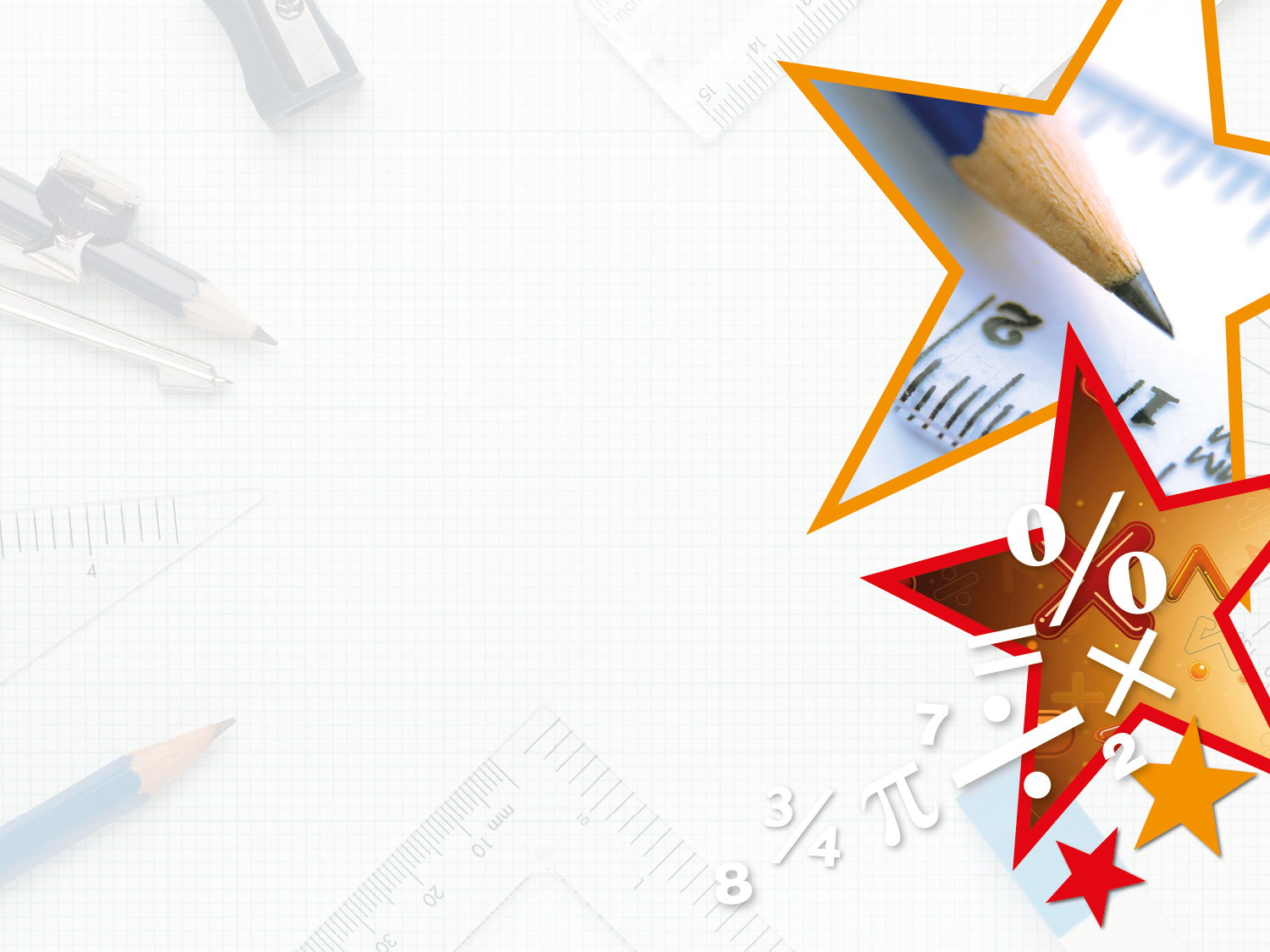 Complete the diagram to show the equivalent fraction.
What is the fraction in the first diagram?


Now work out the denominator for the second diagram.


Discuss/think- How can we find the denominator?
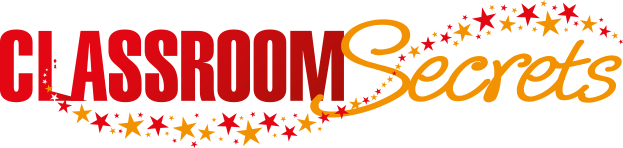 © Classroom Secrets Limited 2019
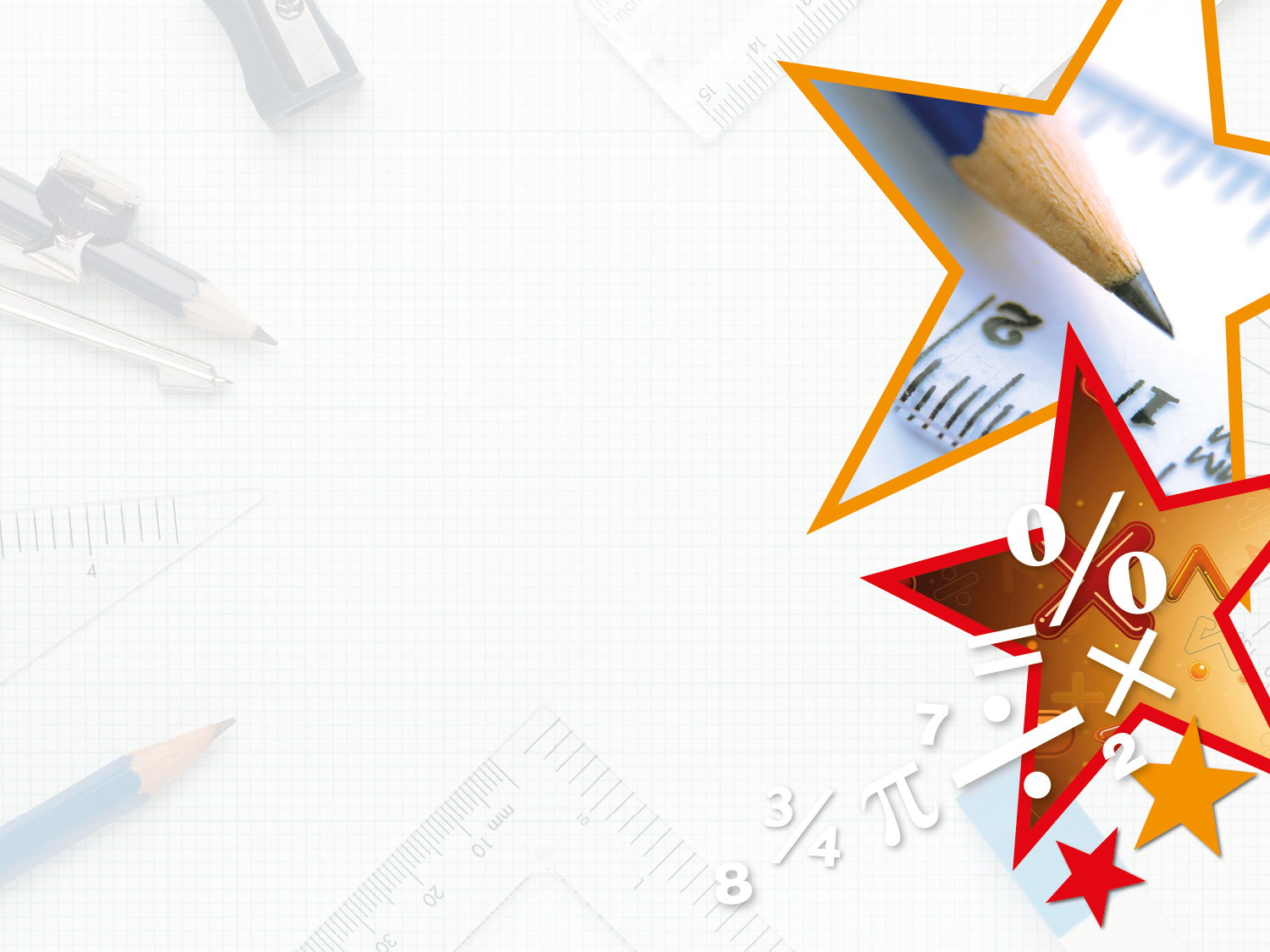 Complete the diagram to show the equivalent fraction.
What is the fraction in the first diagram?


Now work out the denominator for the second diagram.

Discuss/think- How can we find the denominator?
Because the shapes are the same size. We can colour in the same amount. Now count how many sections are coloured in. This is your numerator.  3
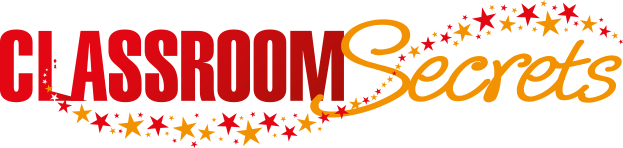 © Classroom Secrets Limited 2019
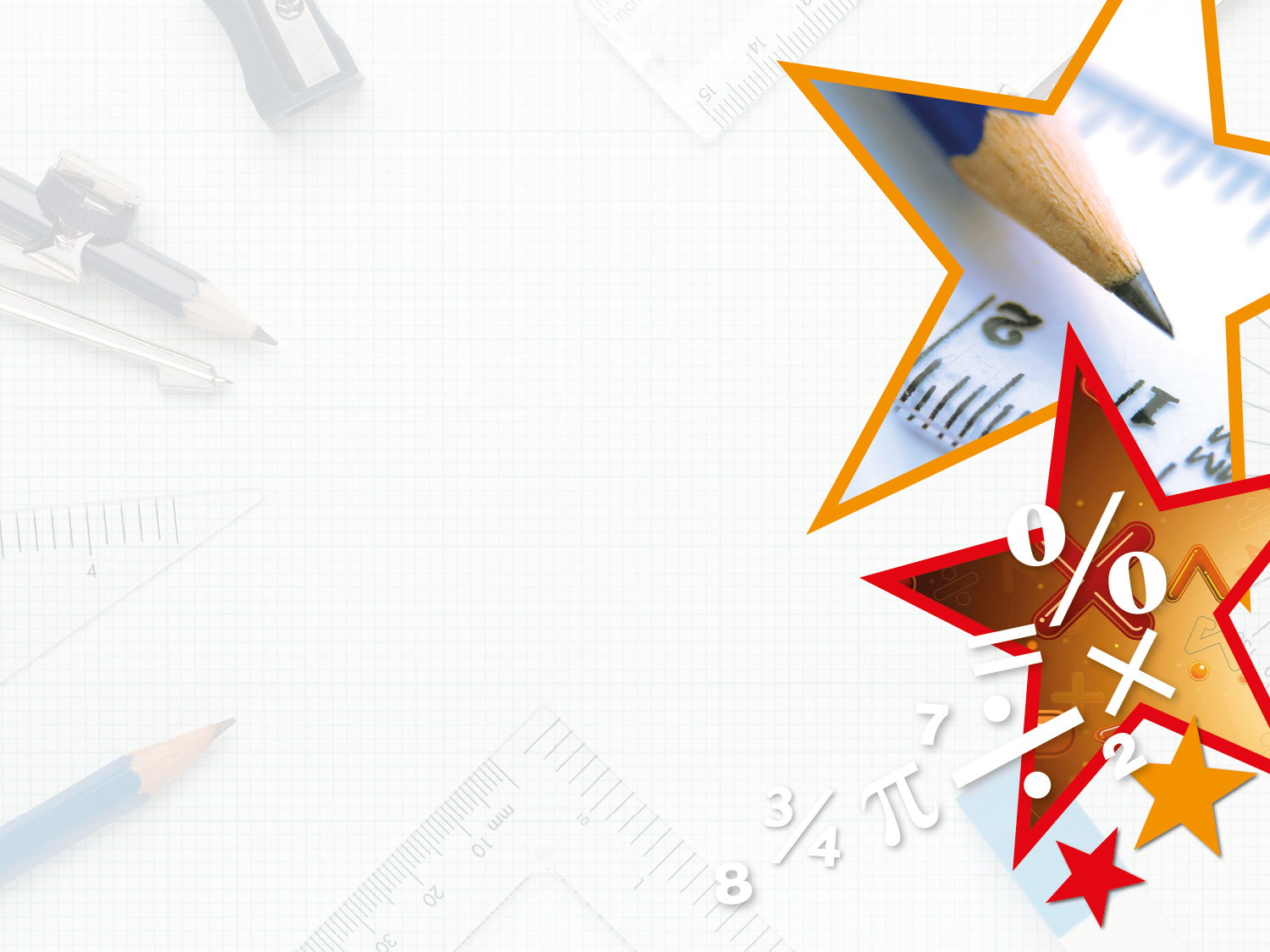 Using your knowledge of multiples how many equivalent fractions can you create?


Write a fraction which is equivalent to      .
Don’t forget the golden rule:

What you multiply the numerator by you multiply the denominator by.
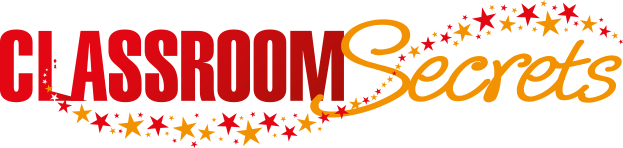 © Classroom Secrets Limited 2019
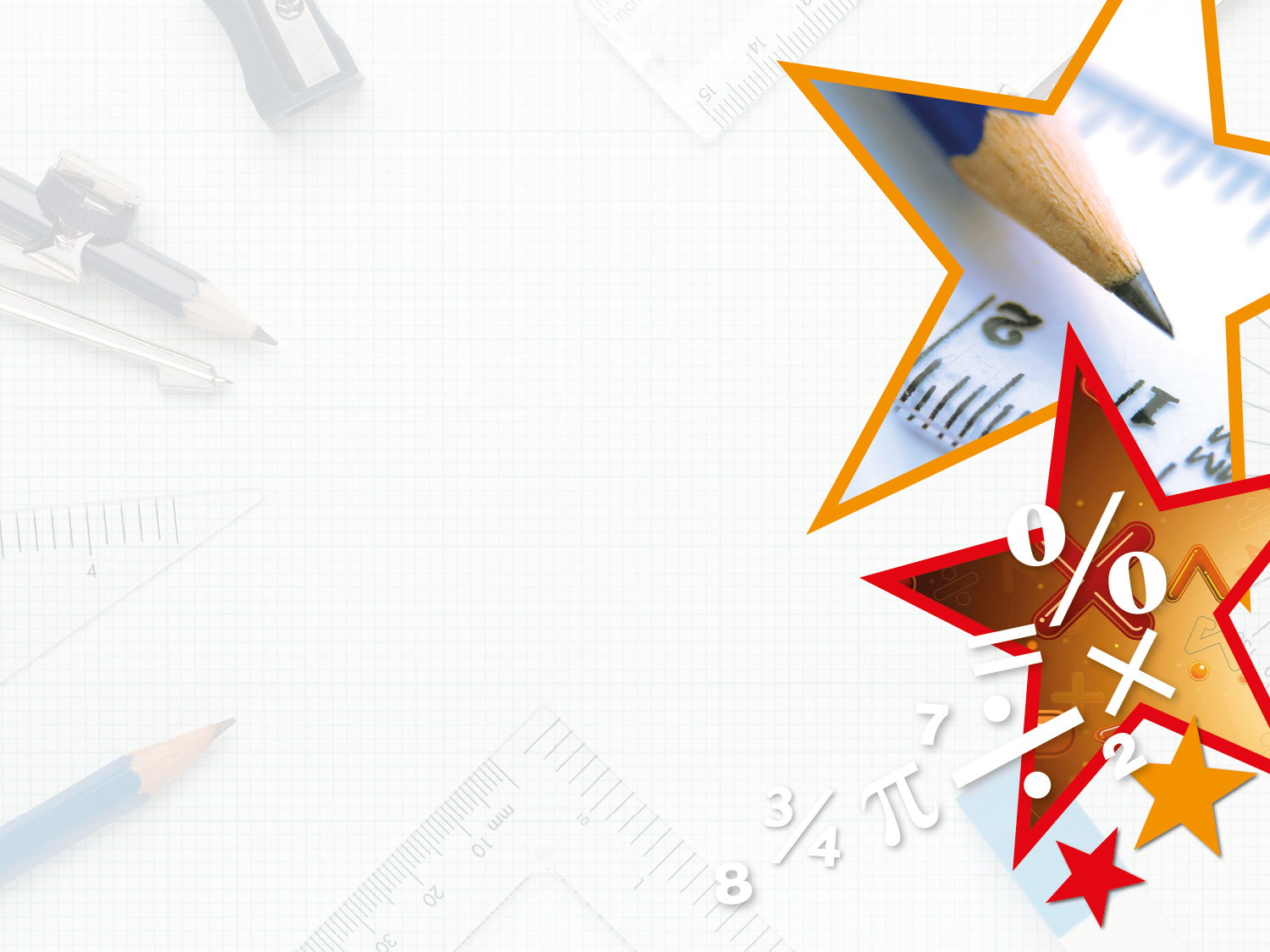 Did you find some of the same ones I did?

Write a fraction which is equivalent to      .
Various answers, for example:
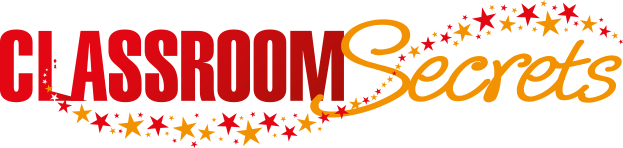 © Classroom Secrets Limited 2019
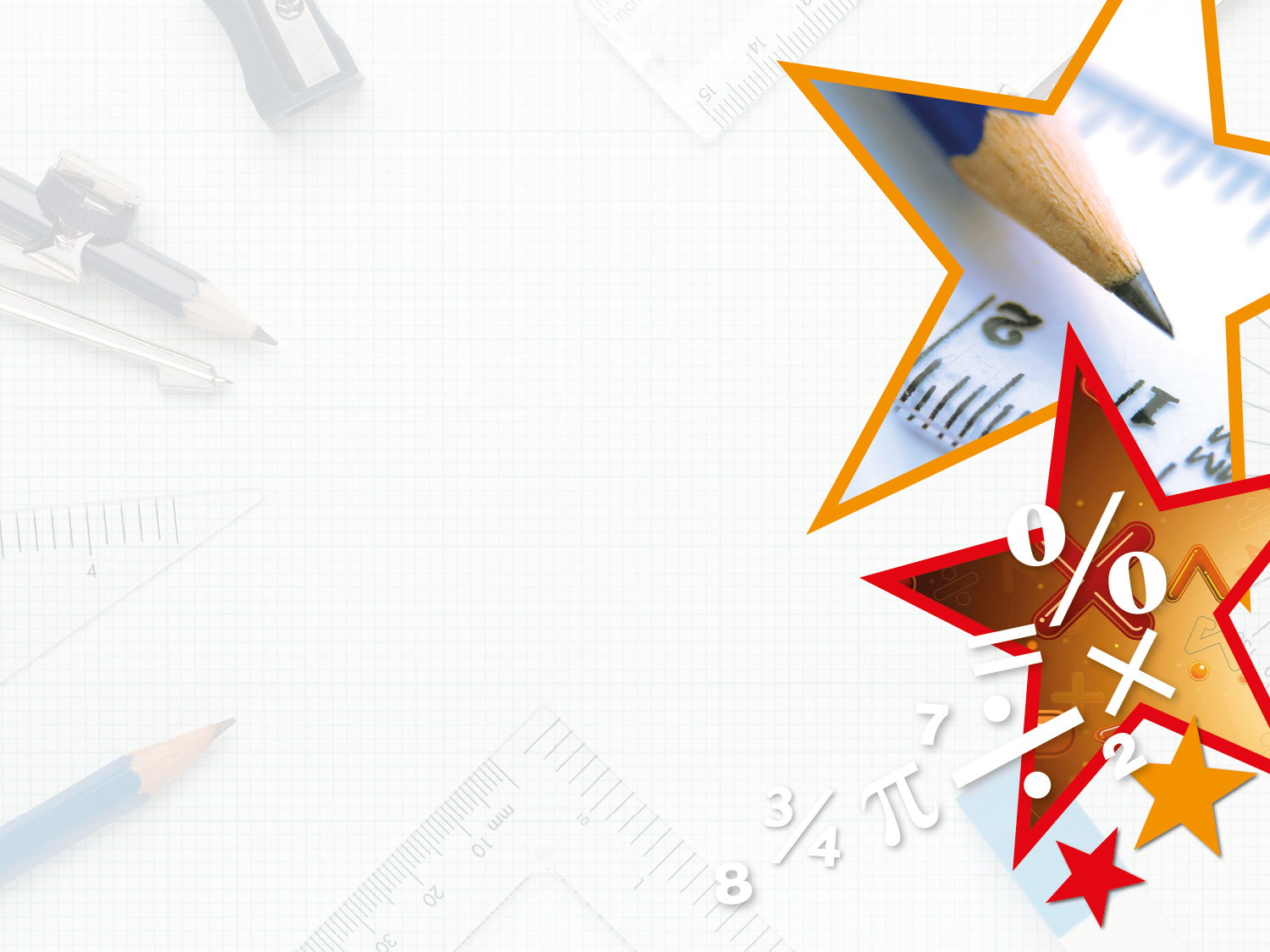 Now lets try looking at some equivalent fractions using our knowledge of multiplication. 












What have the numerator and denominator been multiplied by to make the equivalent fraction?
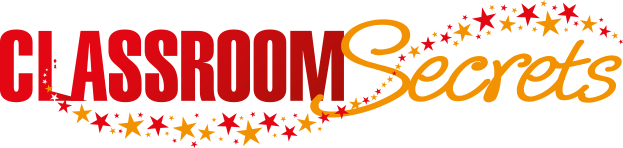 © Classroom Secrets Limited 2019
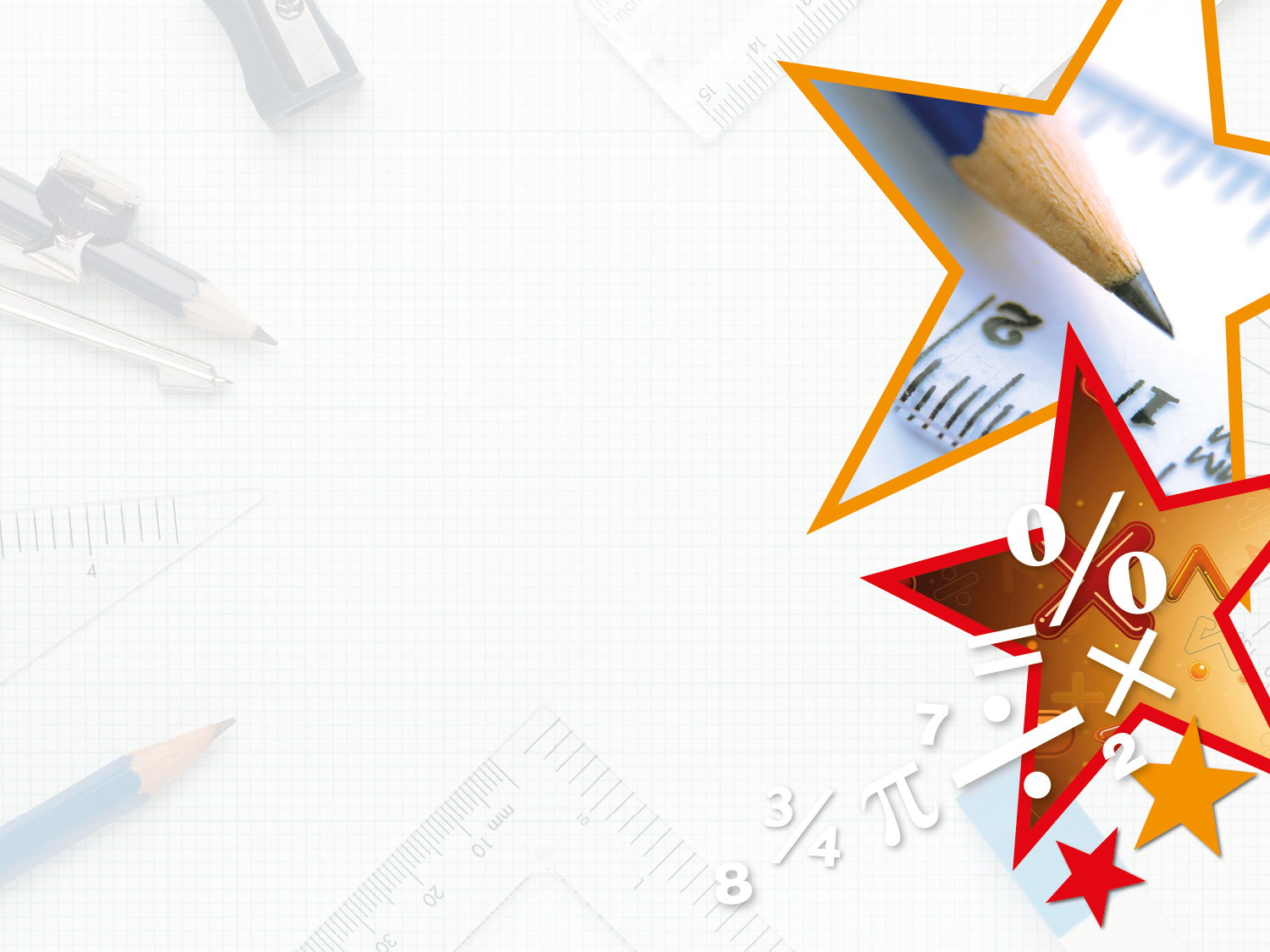 What have the numerator and denominator been multiplied by to make the equivalent fraction?
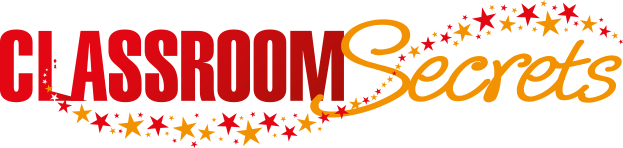 © Classroom Secrets Limited 2019
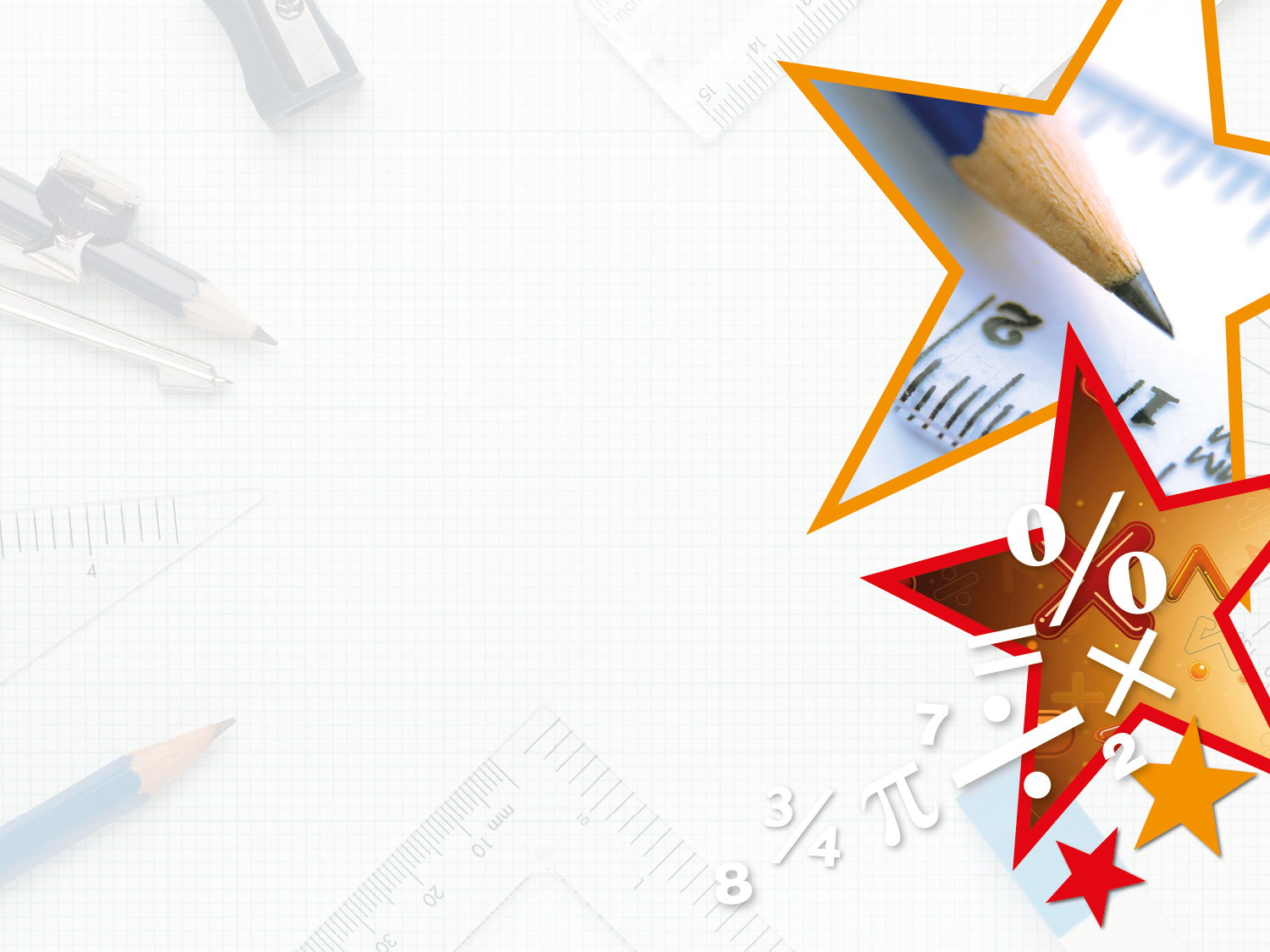 Circle the fractions which are equivalent to       .
How could we work this one out???????


Using our knowledge of multiples …..of course.
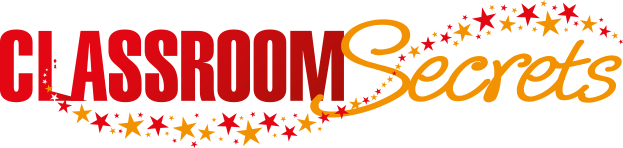 © Classroom Secrets Limited 2019
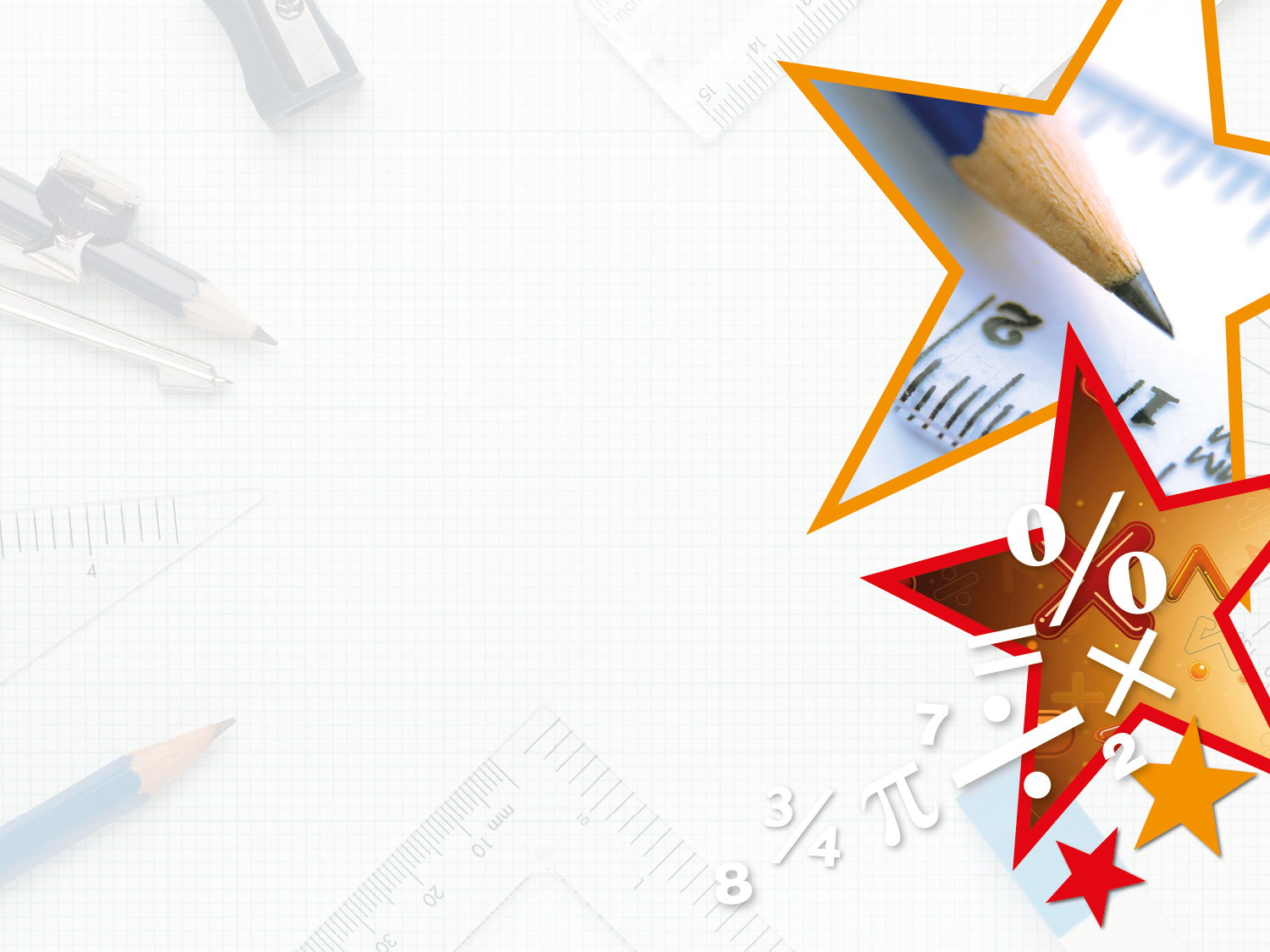 Circle the fractions which are equivalent to       .
Try this with each fraction. 

Don’t forget the golden rule:

What you multiply the numerator by you multiply the denominator by.
Remember it might not always be 4
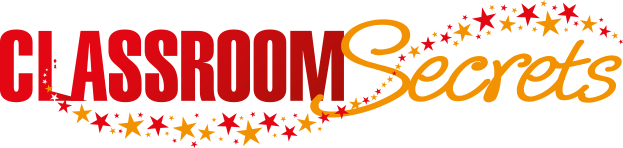 © Classroom Secrets Limited 2019
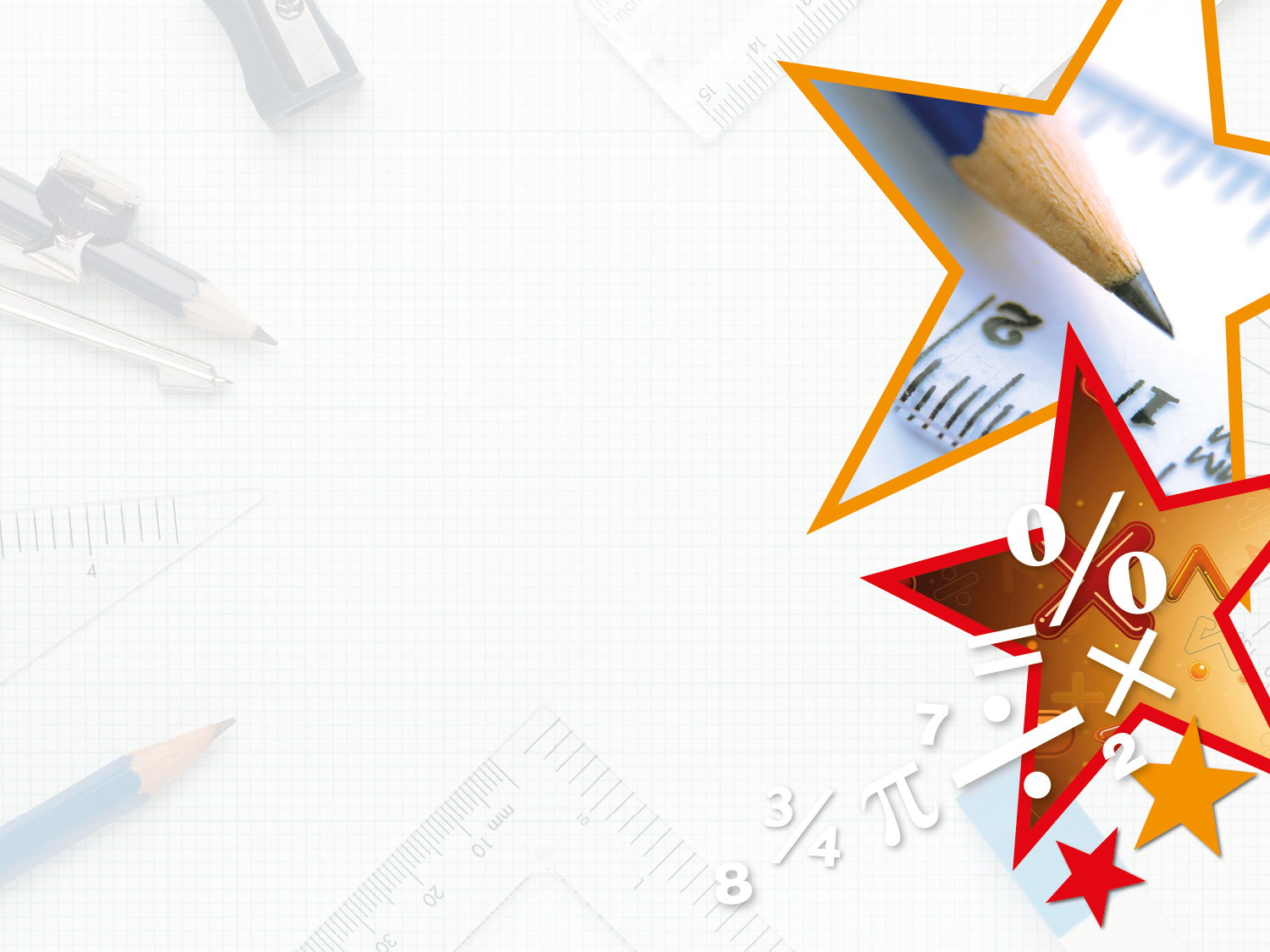 Were you correct?

Circle the fractions which are equivalent to       .
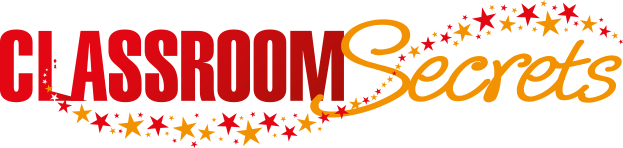 © Classroom Secrets Limited 2019
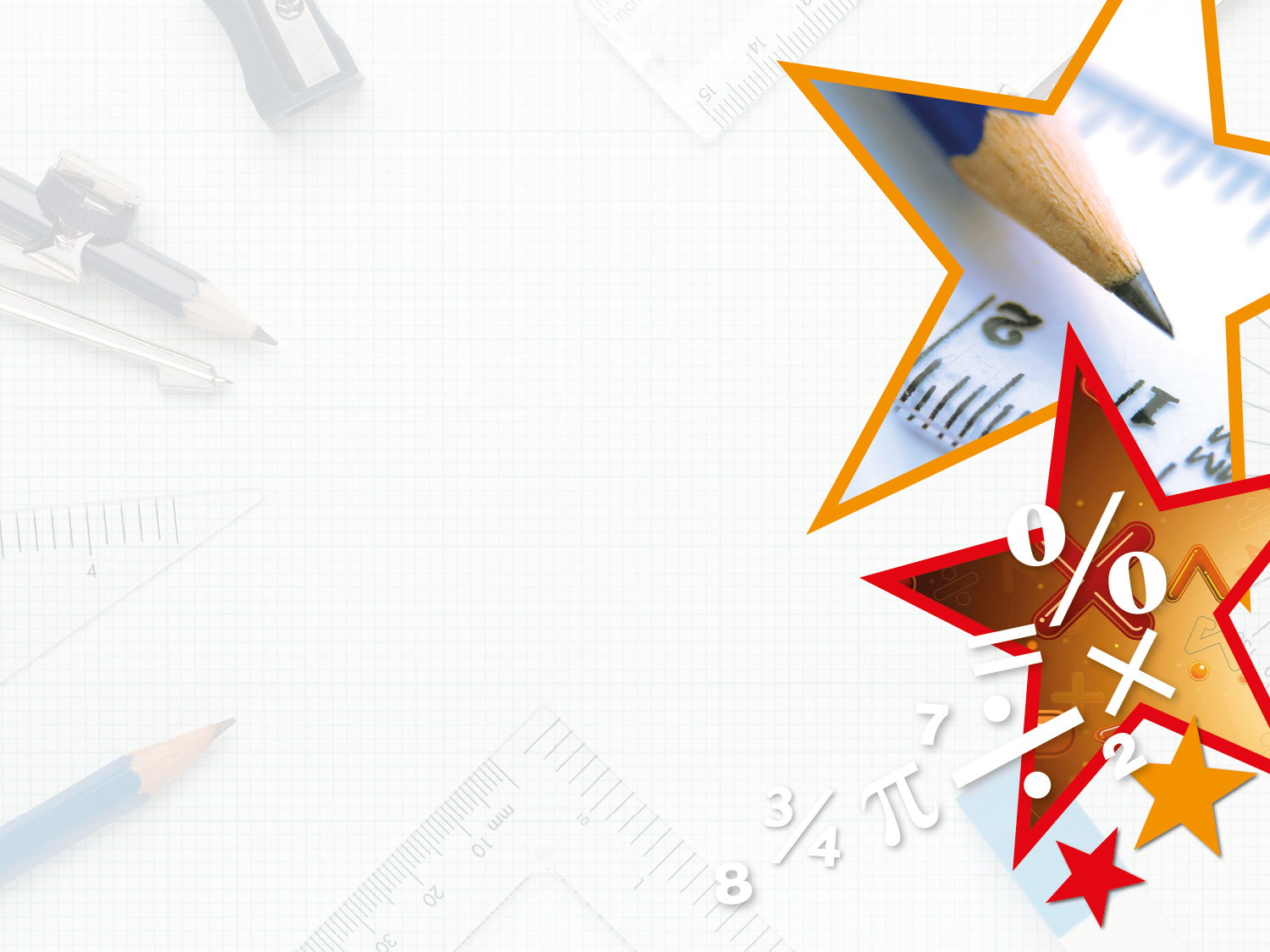 Fill in the missing divisor.
÷ ?
÷ ?
Y5
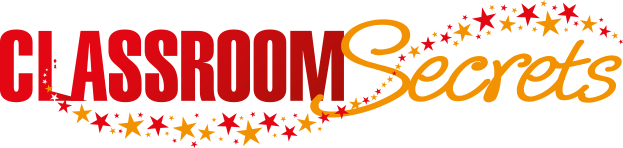 © Classroom Secrets Limited 2019
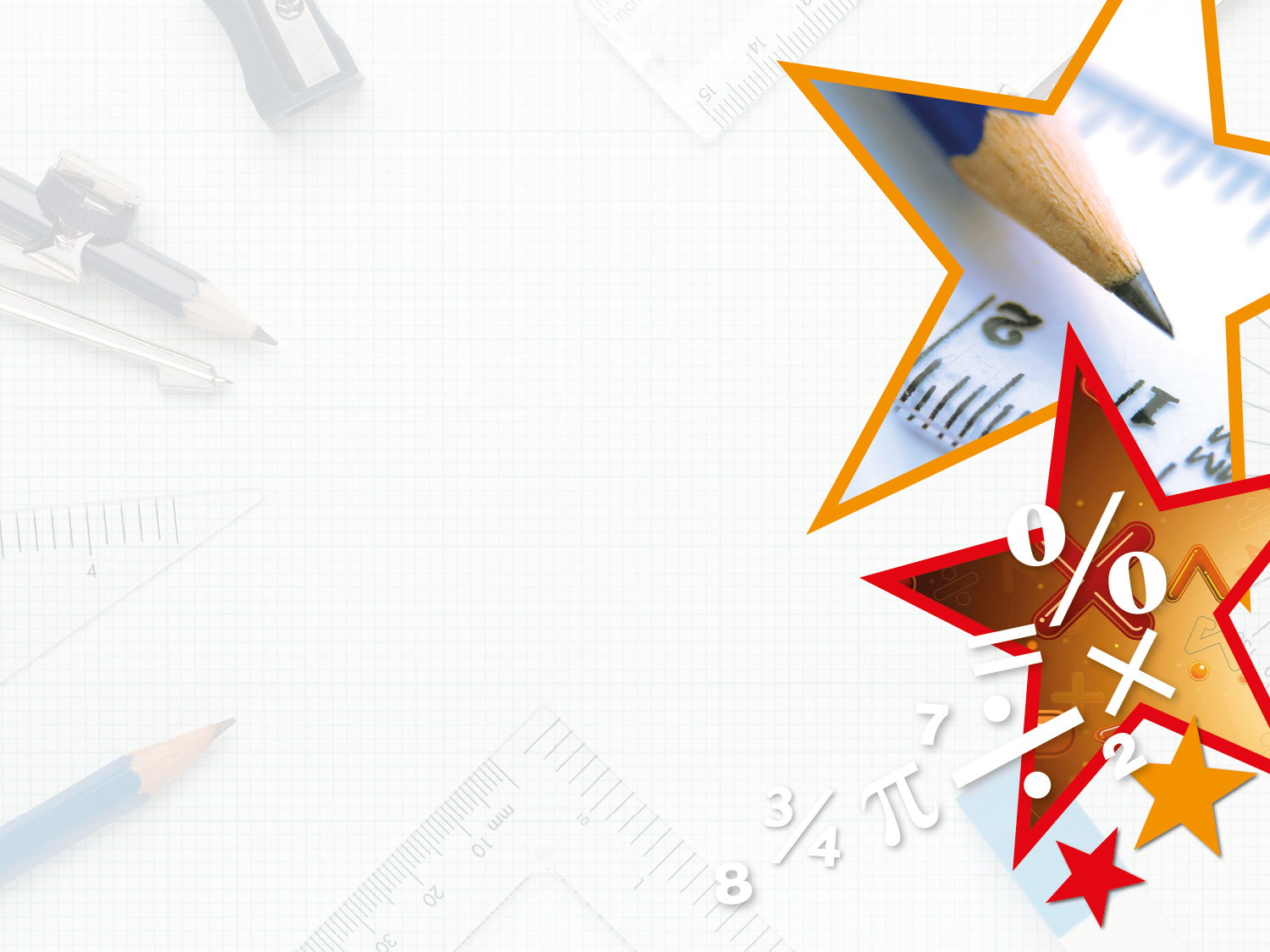 Fill in the missing divisor.
÷ 2
÷ 2
Y5
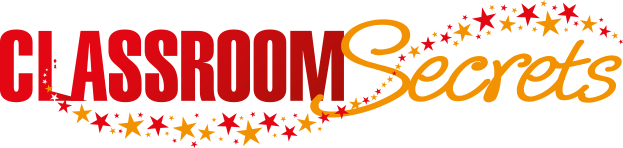 © Classroom Secrets Limited 2019
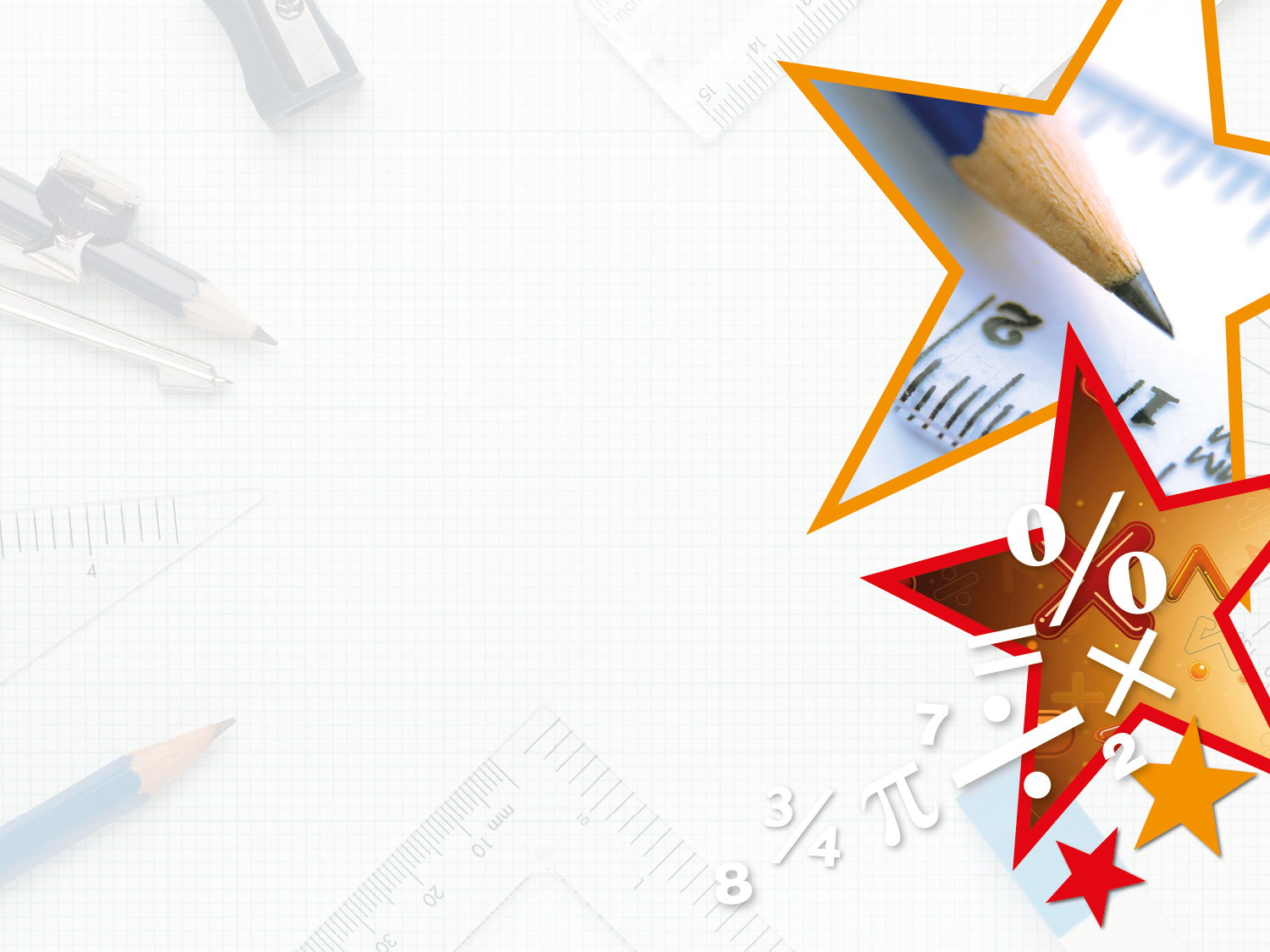 Match the equivalent fractions.
Y5
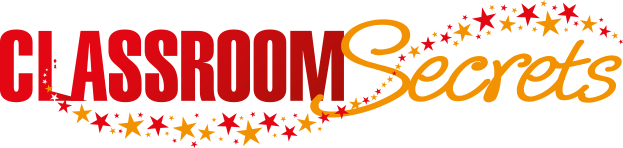 © Classroom Secrets Limited 2019
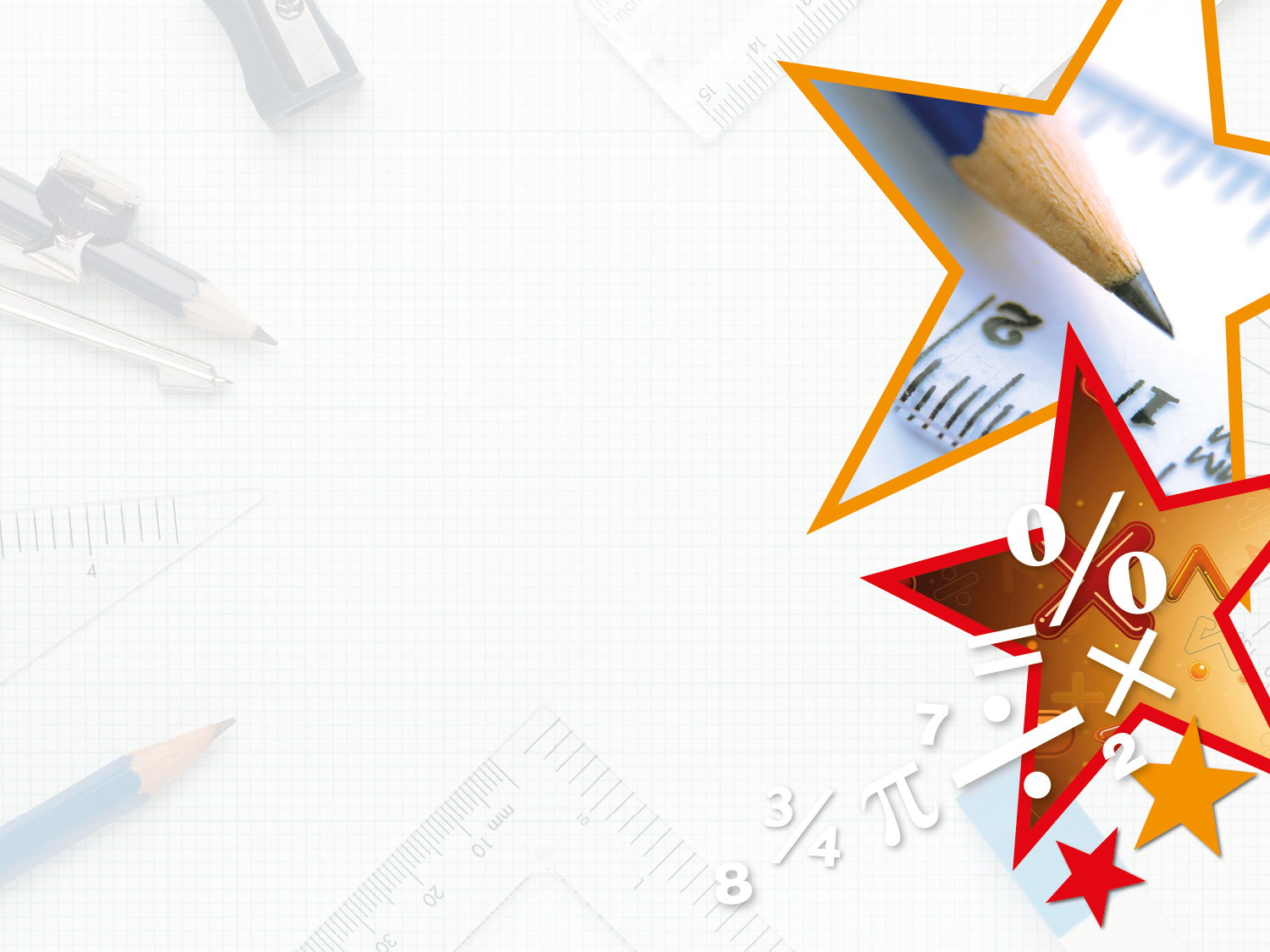 Match the equivalent fractions.
Y5
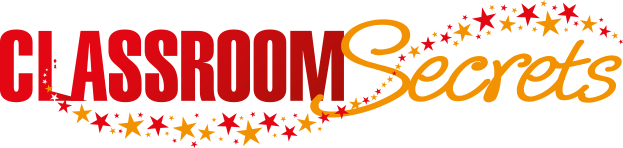 © Classroom Secrets Limited 2019
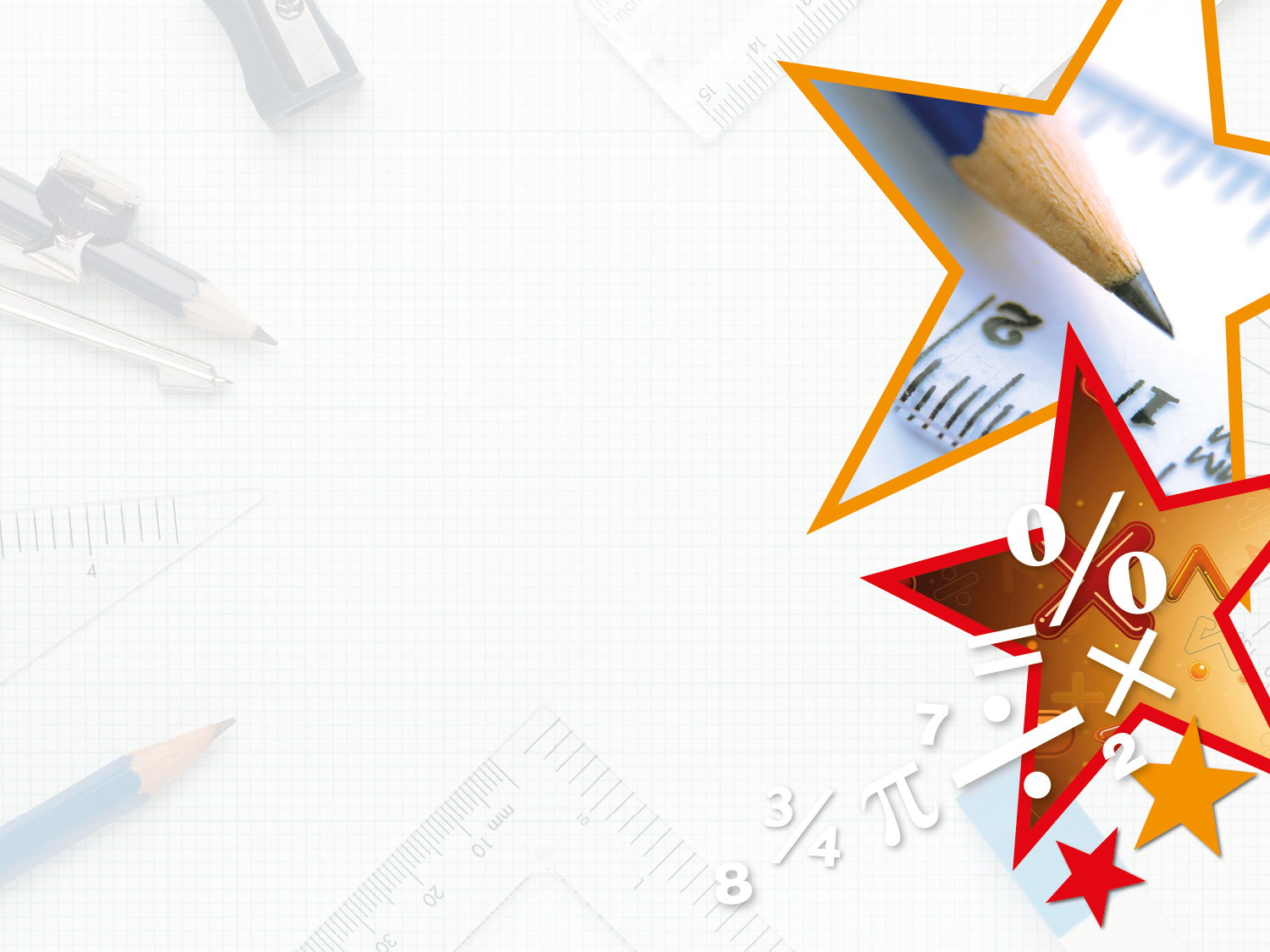 .
Now try these: This is submitted work so please send me a picture of your workings.
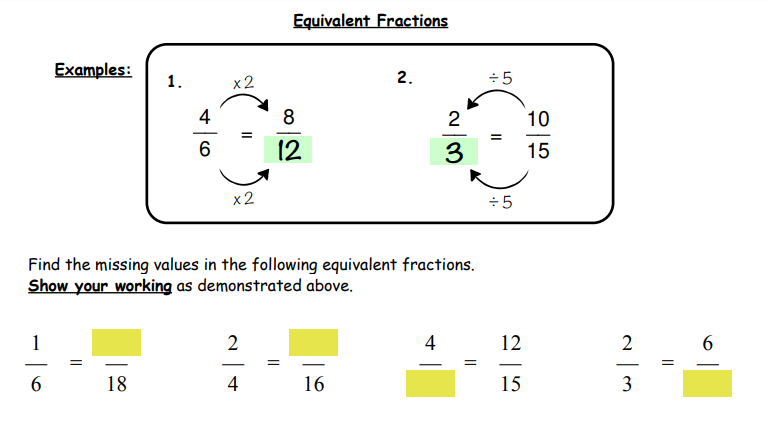 Y5
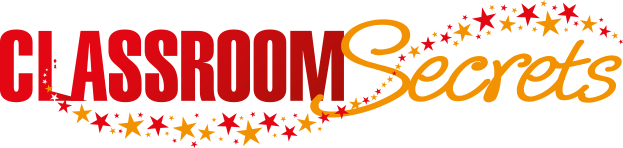 © Classroom Secrets Limited 2019